Cycles, Sinks, and Solutions
A Global Climate Change Unit
Chris Geerer and Dr. Beth Meier
Grosse Pointe Public Schools
Michigan Technological University
This unit was created in conjunction with funding and training provided by the National Science Foundation and Michigan Technological University (2014)
Michigan and Michigan Tech
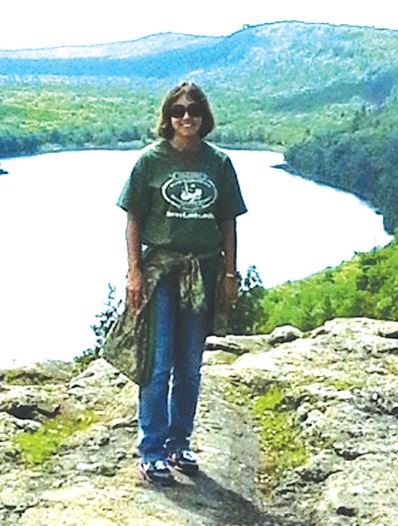 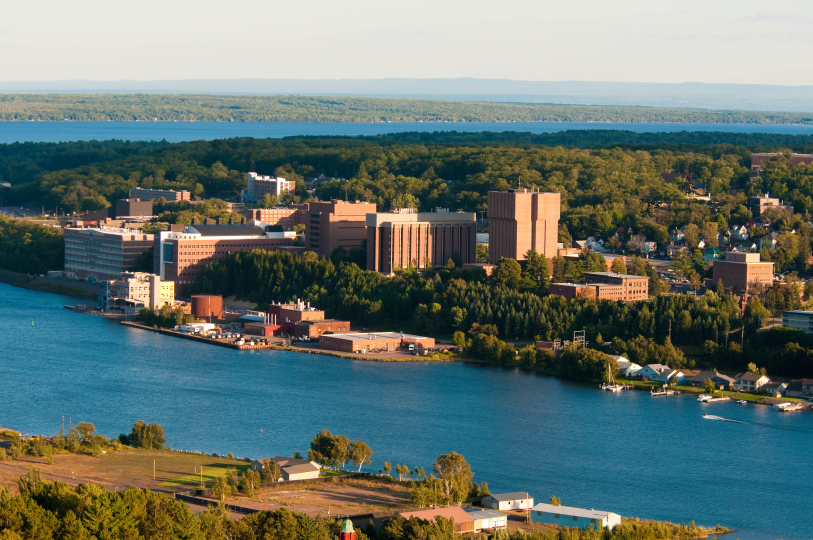 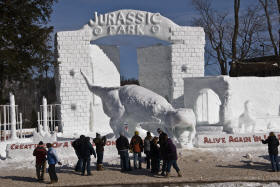 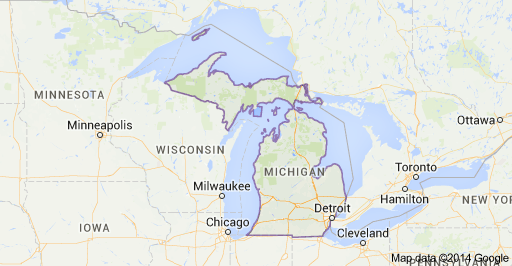 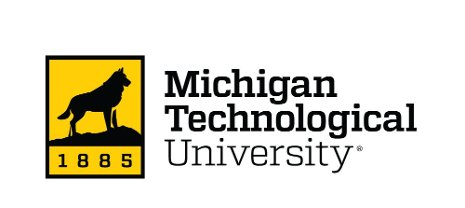 Michigan Tech Teacher Institutes and MiSTAR Project
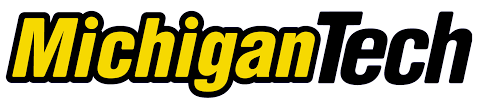 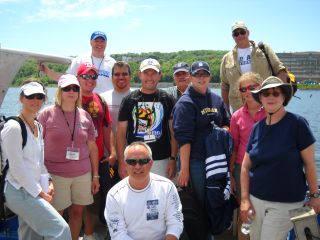 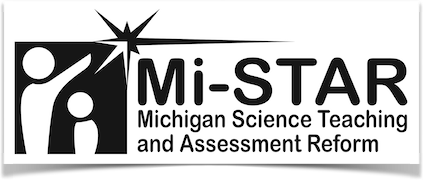 http://mi-star.mtu.edu/about-mi-star/mi-star-leadership/
http://wupcenter.mtu.edu/summer_institutes.html
NGSS PE for Global Climate Change – Middle School
MS-ESS3-5.	Ask questions to clarify evidence of the factors that have caused the rise in global temperatures over the past century. [Clarification Statement: Examples of factors include human activities (such as fossil fuel combustion, cement production, and agricultural activity) and natural processes (such as changes in incoming solar radiation or volcanic activity). Examples of evidence can include tables, graphs, and maps of global and regional temperatures, atmospheric levels of gases such as carbon dioxide and methane, and the rates of human activities. Emphasis is on the major role that human activities play in causing the rise in global temperatures.]
Designing a 5E/NGSX aligned unit:
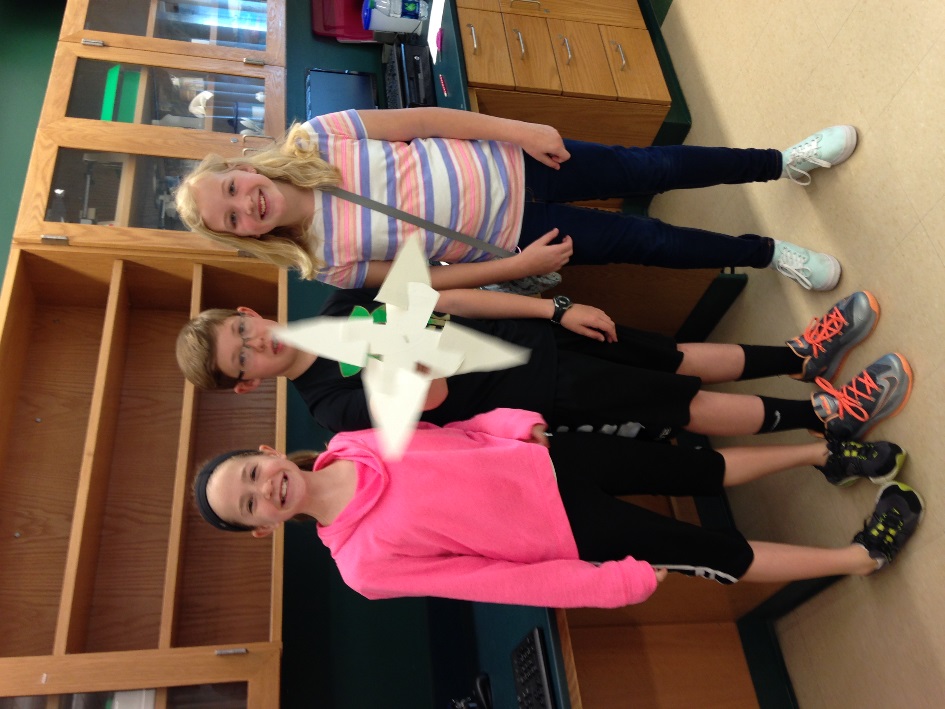 Engage
Begin with a local incident of unusual climate (abnormally hot, cold, rainy/flooding, drought…)
Discuss:
What could cause this?
Is there a pattern?
What testable questions could we generate to research?
What are the attributes of a testable question?
How do we evaluate research sources?  (C.A.R.S, CER)
How should we react?
Adapt (farming, tourism)
Change behavior (energy generation)
Practice Evaluating Information
Provide groups of students with different articles about local effects of  climate change in your area.

Using C.A.R.S. checklist, have students evaluate reliability of the source.

Using C.E.R., have students evaluate the content of the article.
Explore:  How do we know the climate is changing? (Argue from Evidence)
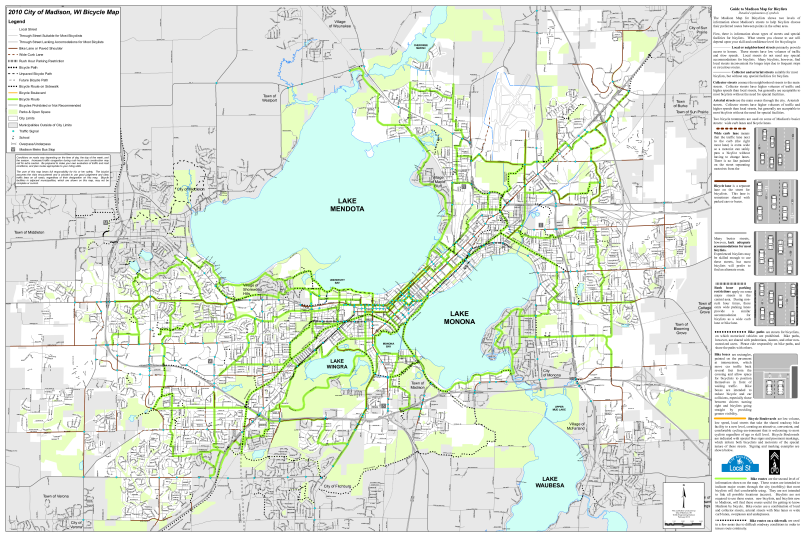 One example:  Lake Mendota, Madison, WI
Records of ice coverage (in days) from 1855 to present
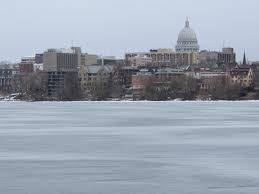 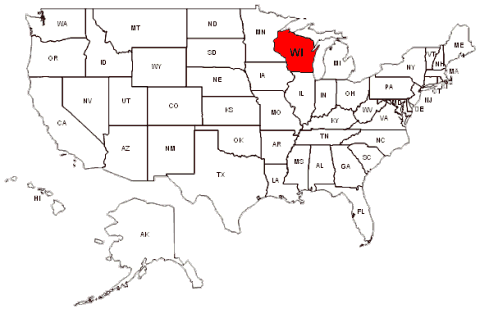 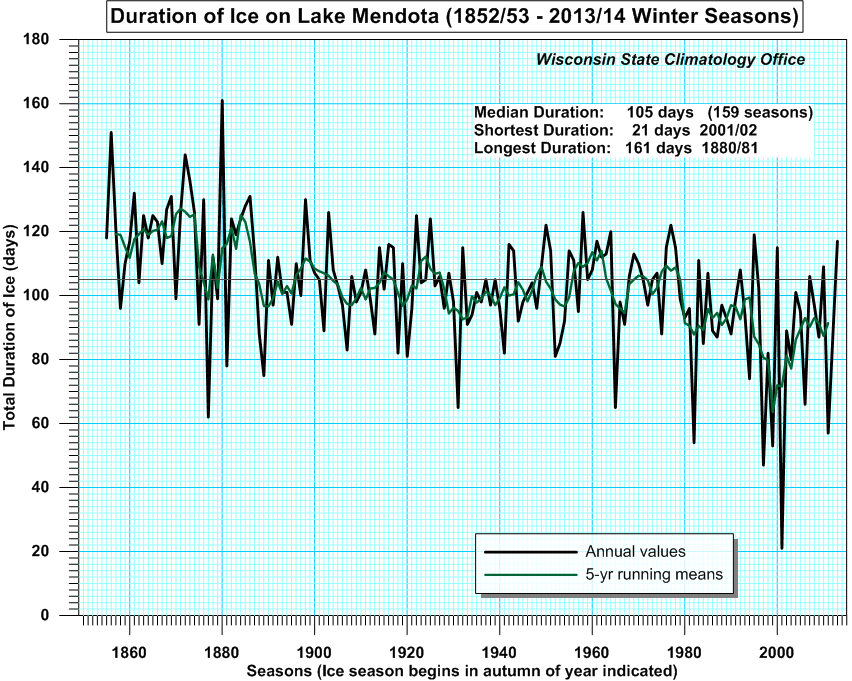 Student Activity:  Graph the Ice Duration Data (Math and Technology)
https://www.youtube.com/watch?v=8dPAWJzDIuI Lake Mendota Ice Out video
Lake Mendota data set:  https://lter.limnology.wisc.edu/about/lakes/mendota_ice_cover
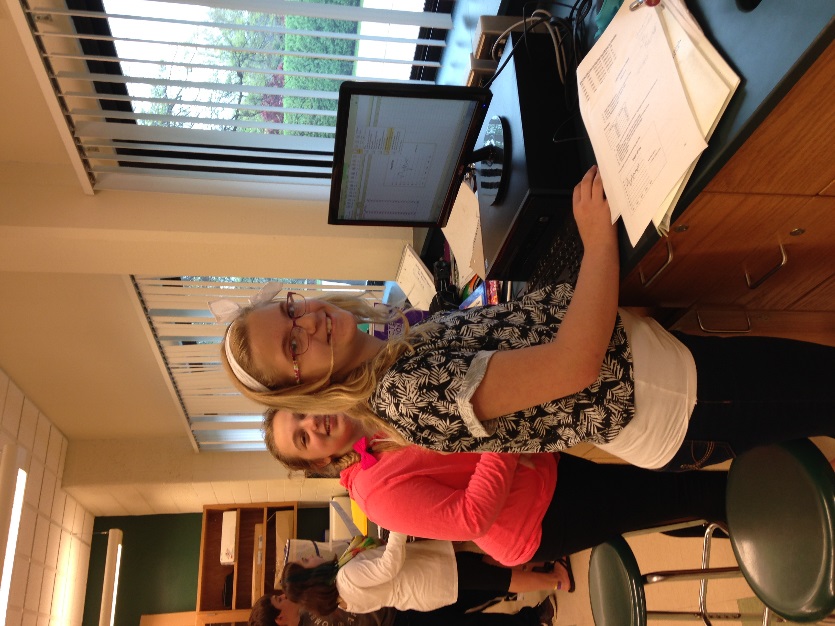 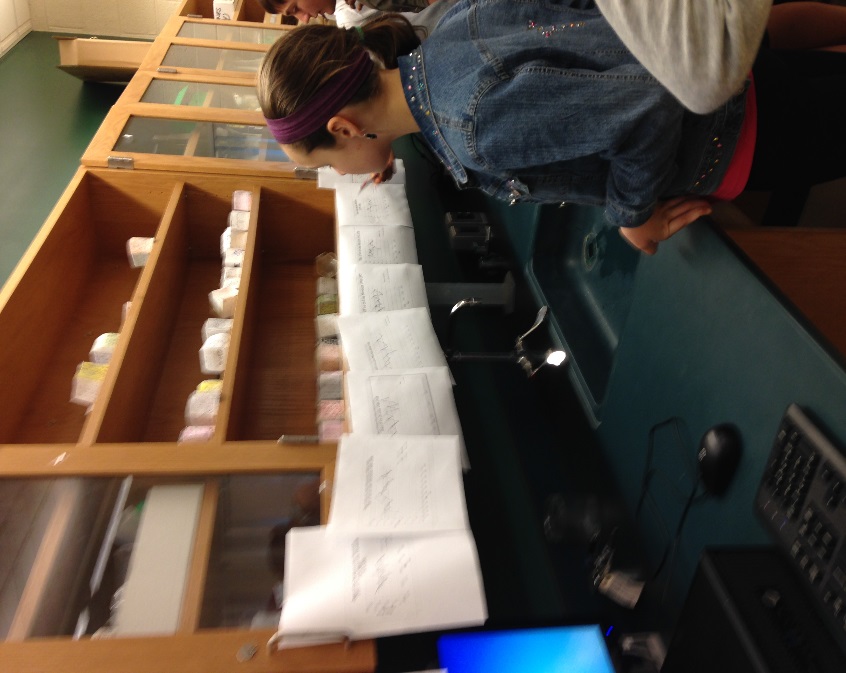 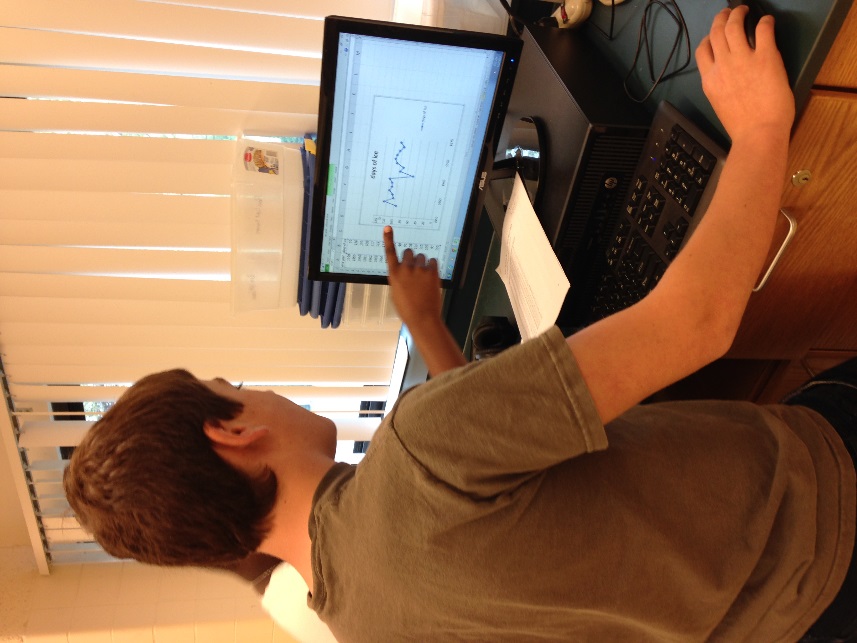 Explain:  Greenhouse Effect - Dancing Molecules (Modeling)
https://www.youtube.com/watch?v=AIBk0pGV_BQ
Scott Denning, professor at Colorado State, explains how greenhouse gases dance.
Dancing Molecules student activity (created by Dr. Janet Vail, Grand Valley State University, Michigan)
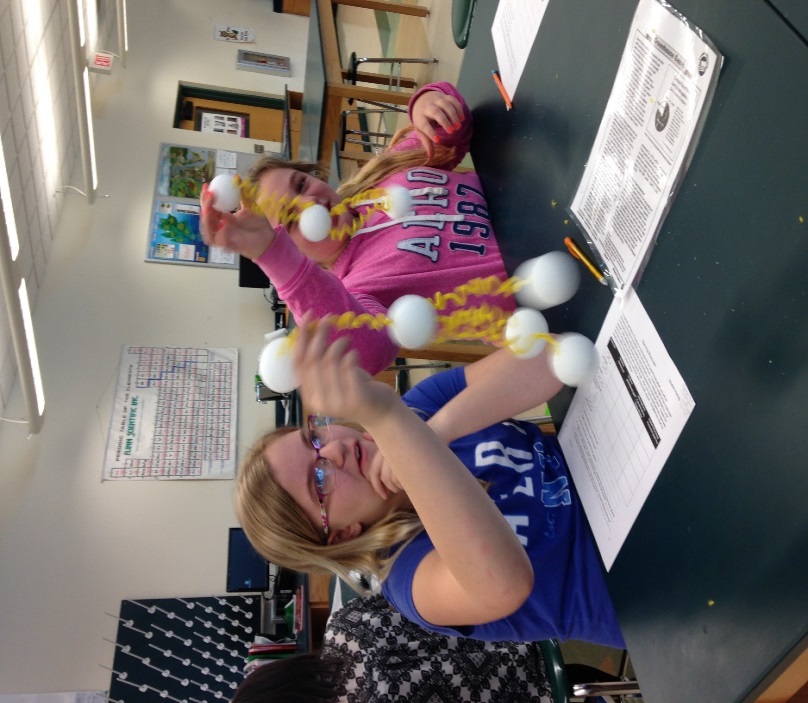 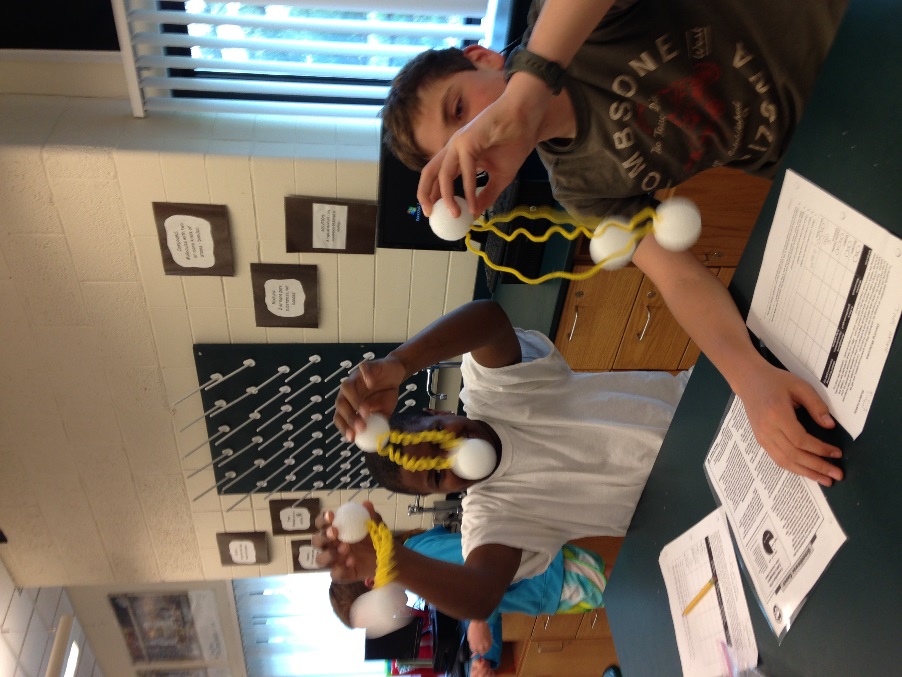 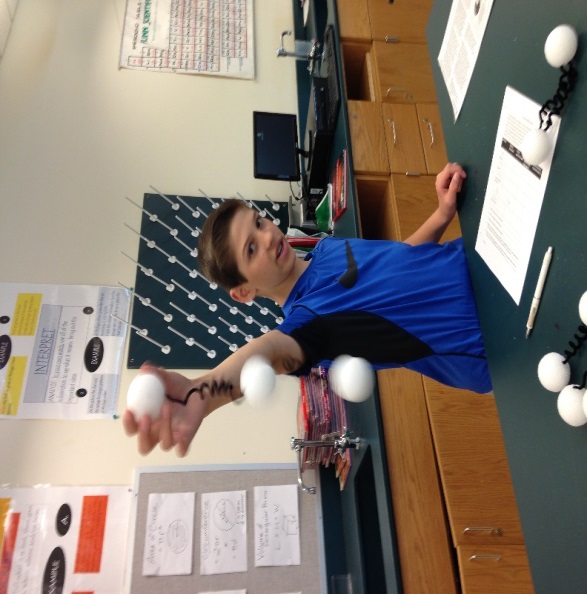 Explain:  The Carbon Cycle (Develop Models)
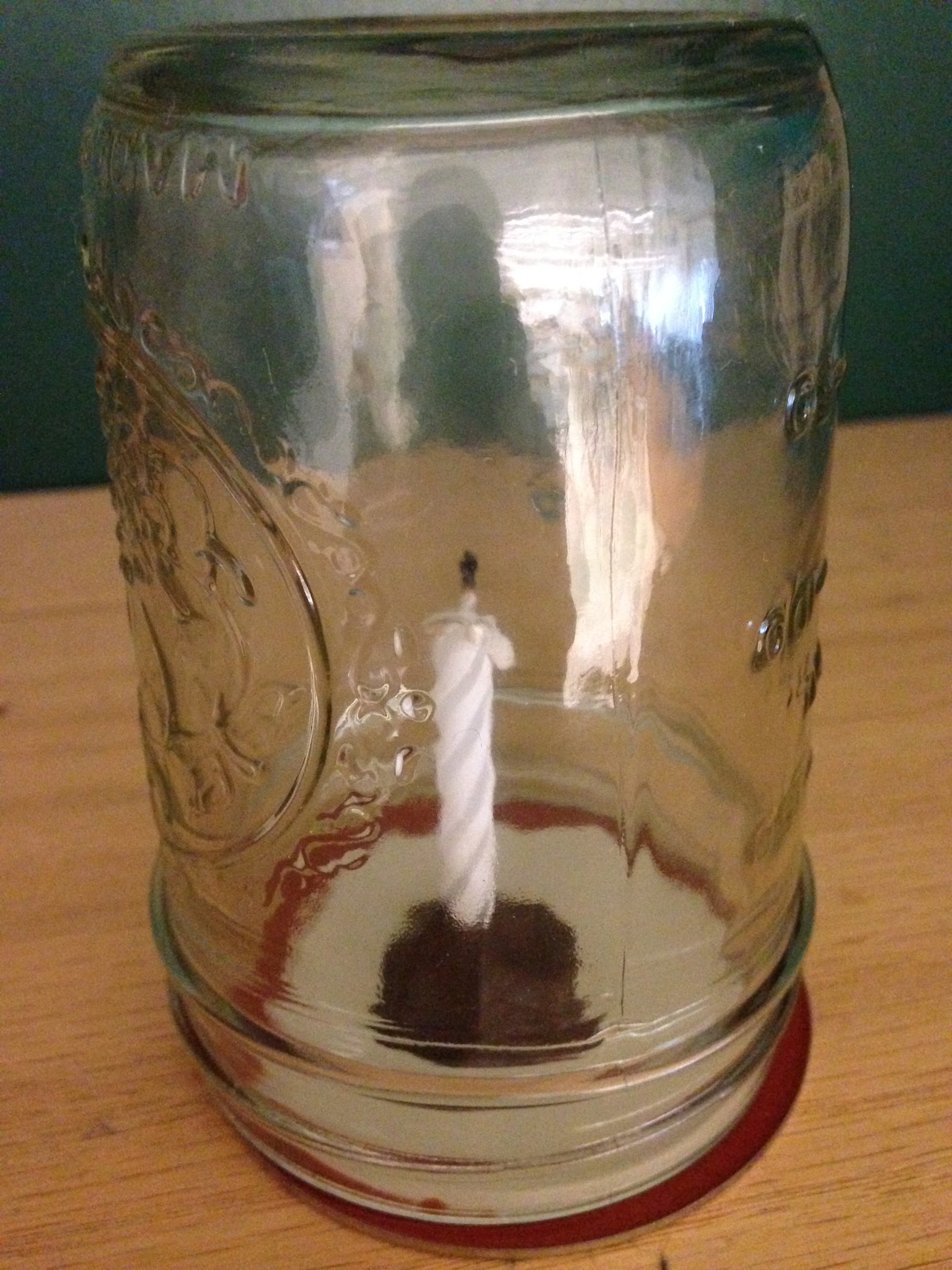 Begin with Candle in a Jar phenomenon
Use NGSX “talk moves” to discuss student-generated models that explain what they’ve observed.
http://learndbir.org/resources/4-Goals_and_Moves-Checklist.pdf
Explain:  Carbon Cycle (More Models)
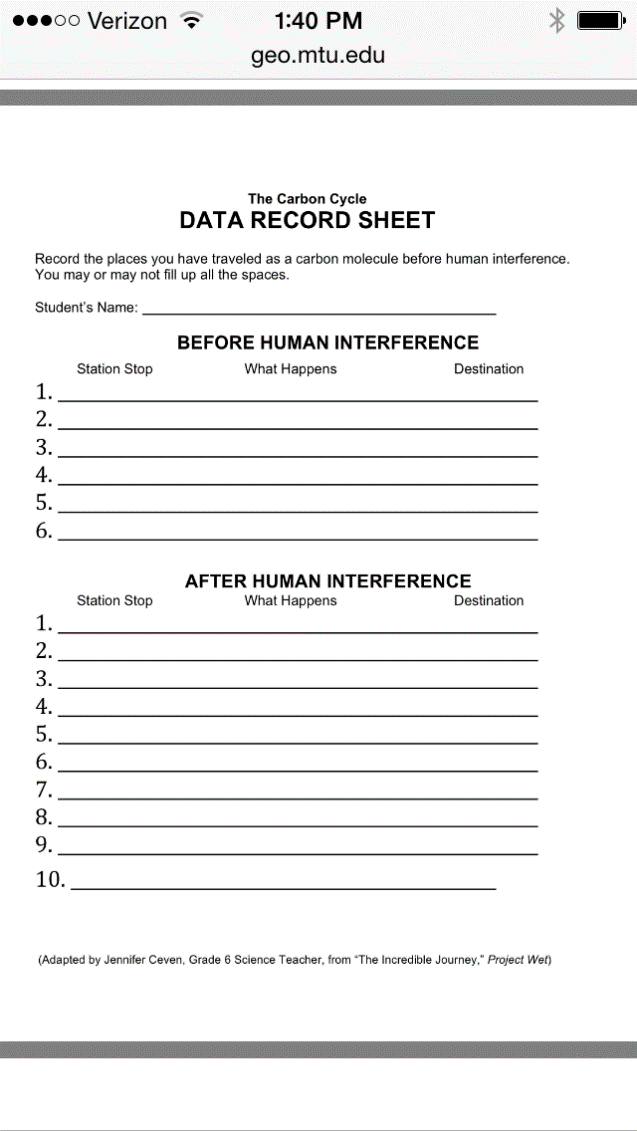 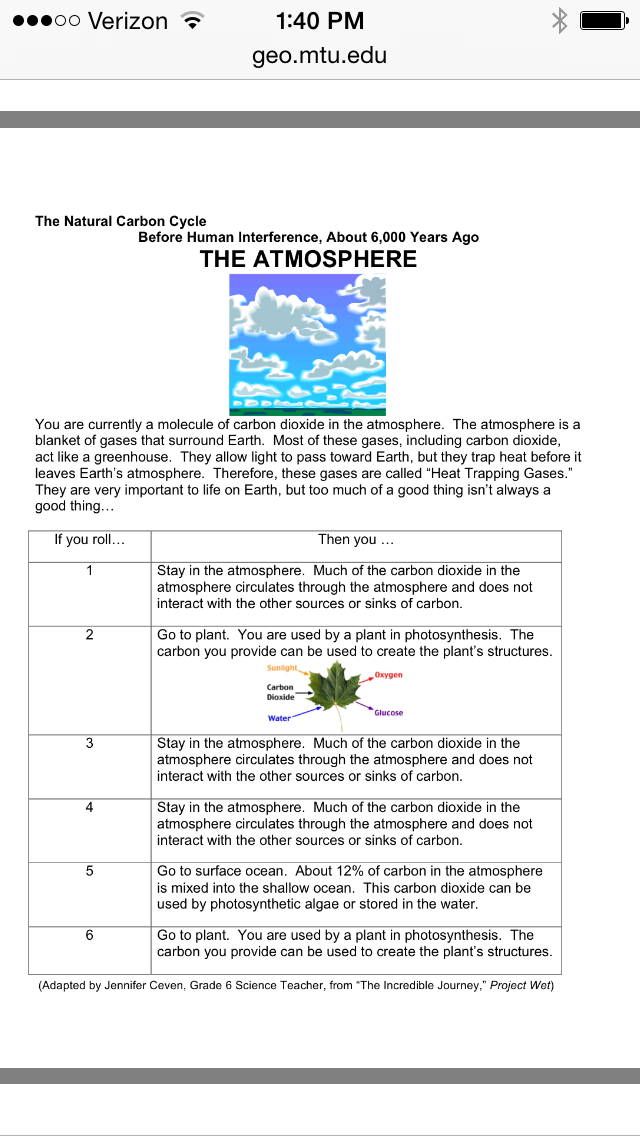 Carbon Cycle Game (adapted from the Incredible Journey, Project Wet, by Jennifer Ceven and further adapted by Michigan Tech MiTEP program teachers)   http://www.geo.mtu.edu/~raman/SilverI/MiTEP_ESI-1/Day_7_Core_and_the_subsurface_files/Carbon%20Cycle%20Game_JCevensCredited.pdf
Extend:  Trees are Carbon Sinks (Math)
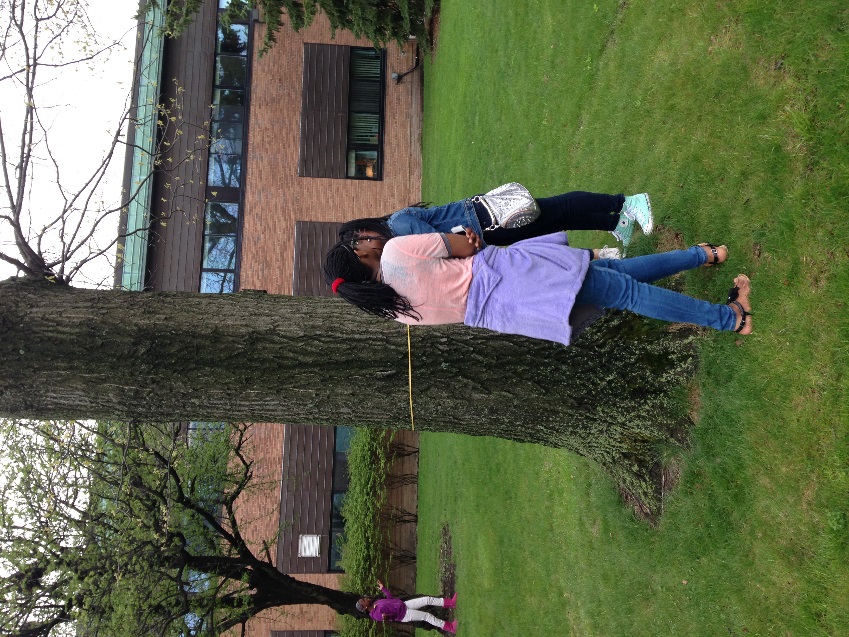 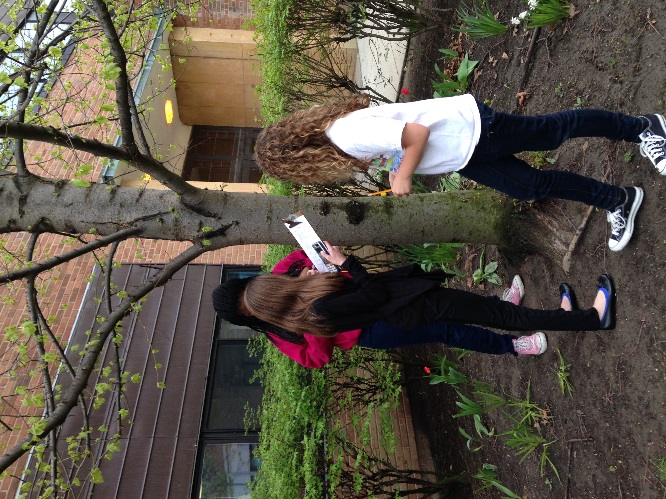 Calculate how much carbon is in a tree…and how many trees you’d need to plant every year just to balance the carbon produced by your family car.
Adapted from Kristen Schmitt, "Carbon Sequestration in Forests." Global Change Teacher Institute. Michigan Technological University, Houghton MI. 
This published paper lists carbon content for many other tree species from around the world:  
Zianis, Dimitris, and Maurizio Mencuccini. "On Simplifying Allometric Analyses of Forest Biomass." Forest Ecology and Management 187.2-3 (2004): 311-32.
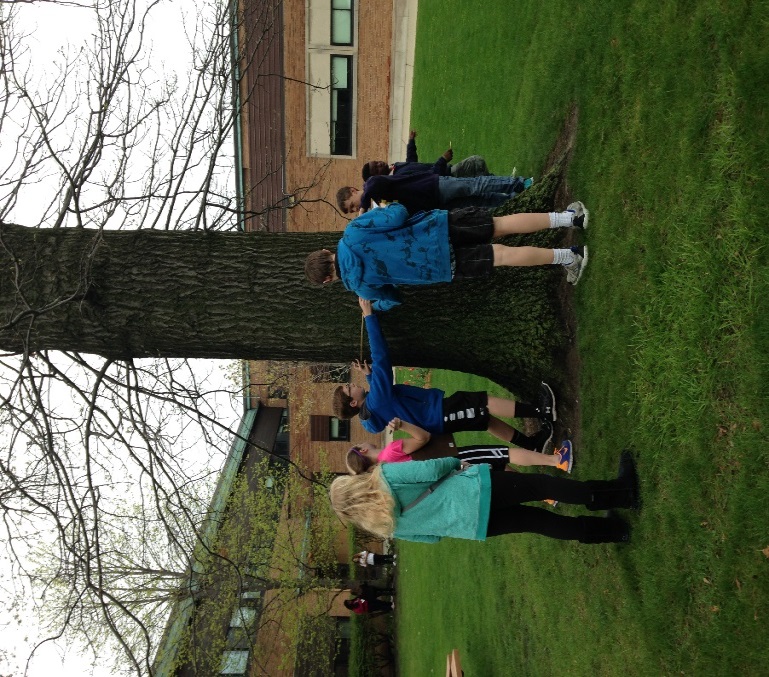 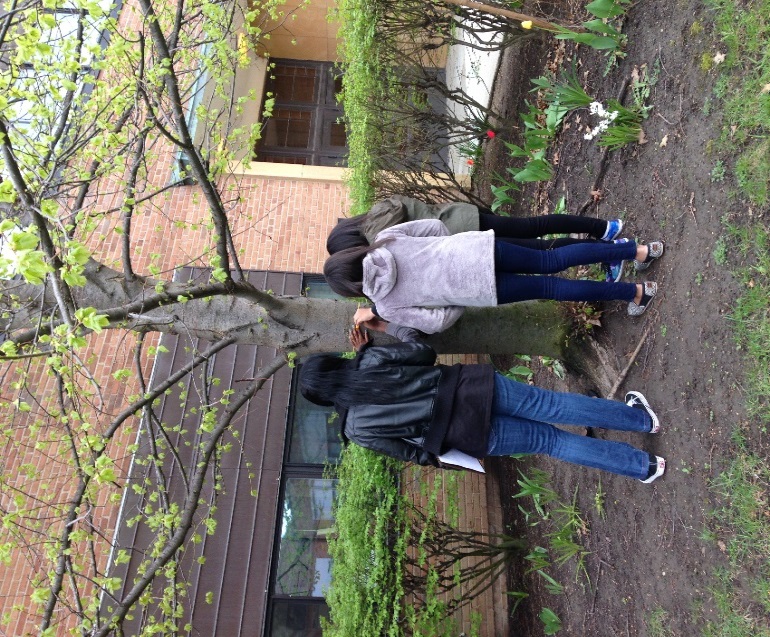 Carbon Cycle Model Embedded Assessment (Modeling, Constructing Explanations)
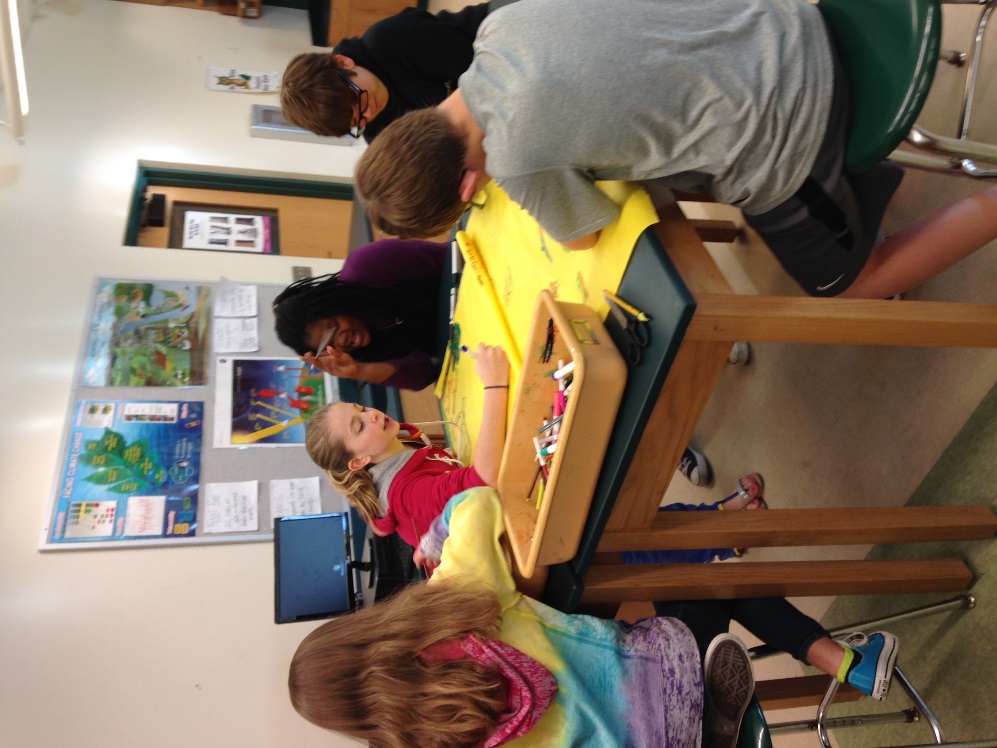 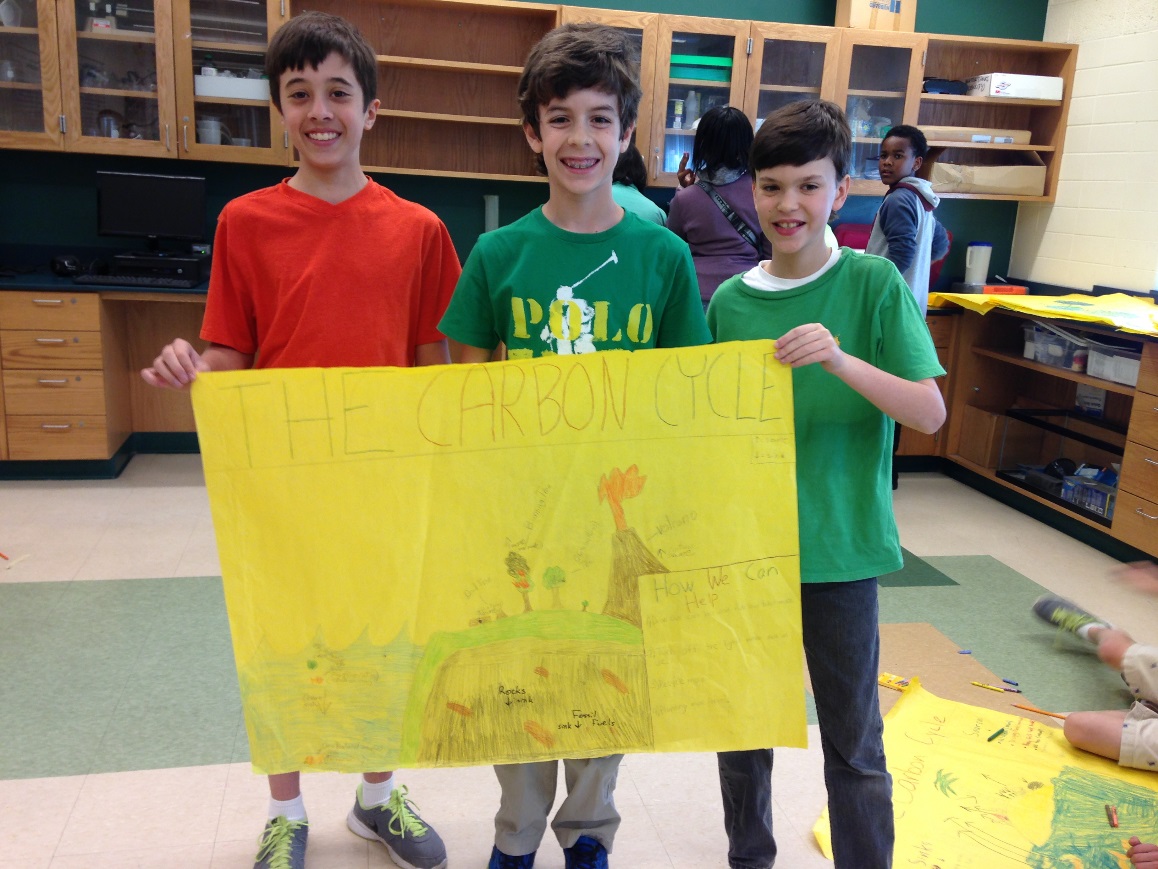 Evaluate:  Getting to the primary SEP  (Asking questions to clarify evidence)
Students prepare a research grant proposal on the effects of climate change on a local industry or economy (agriculture, tourism, etc.)
The proposal must include:
A testable question
At least three reliable research sources related to your question.
A logical hypothesis
An argument for the hypothesis using evidence from the three sources.

Skills involve using checklists to evaluate reliability of sources and C. E. R. formats to evaluate article content.
Engineering a Solution
“Scientists dream about doing great things.  Engineers do them.”


James A. Michner
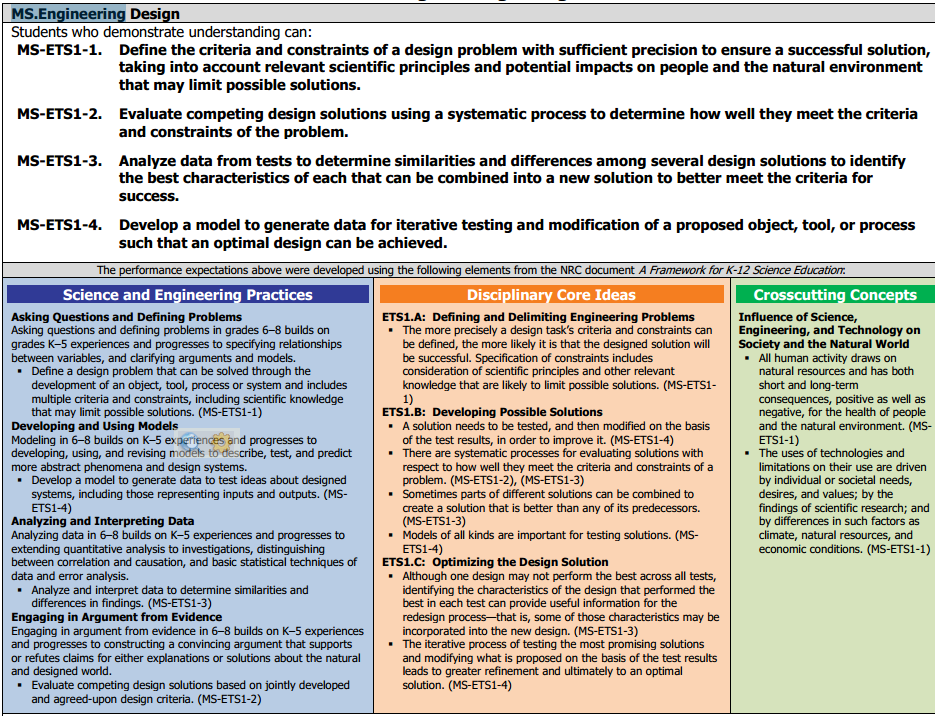 Disciplinary Core Ideas
Wind Turbines
https://www.youtube.com/watch?v=sLXZkn2W-lk


https://www.youtube.com/watch?v=8lWTQdHEazg&feature=youtu.be
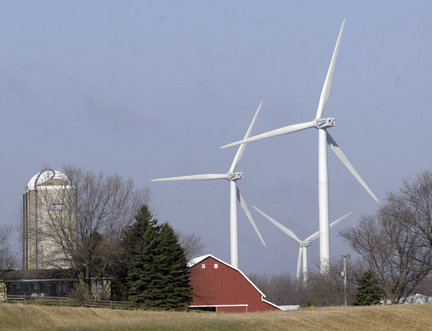 Engineering Challenge
Students build wind turbine models to find the design that rotates longest, using card stock, straws, and pins
Record work in Engineering Journal
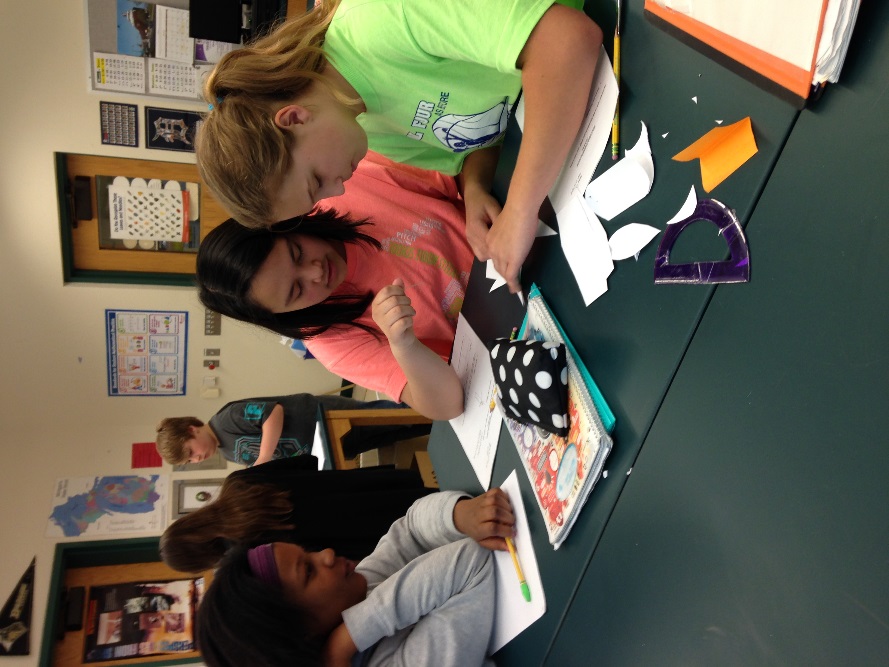 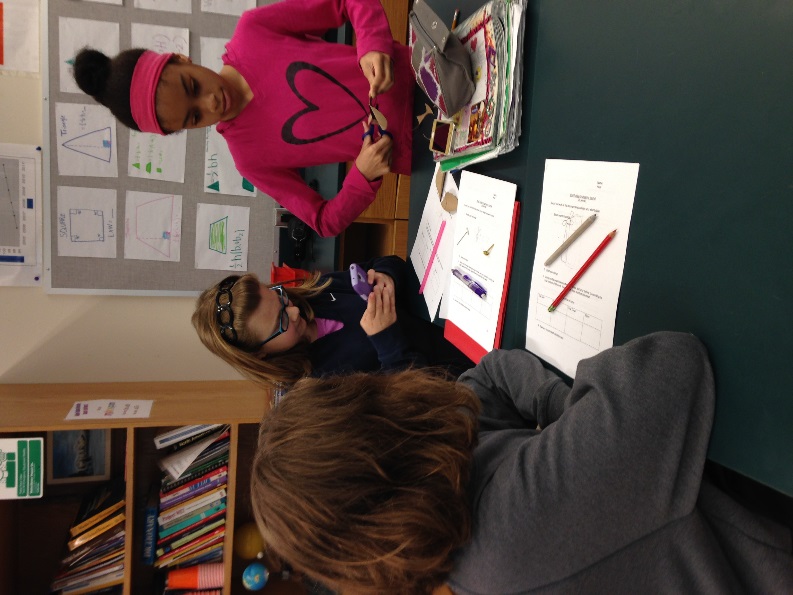 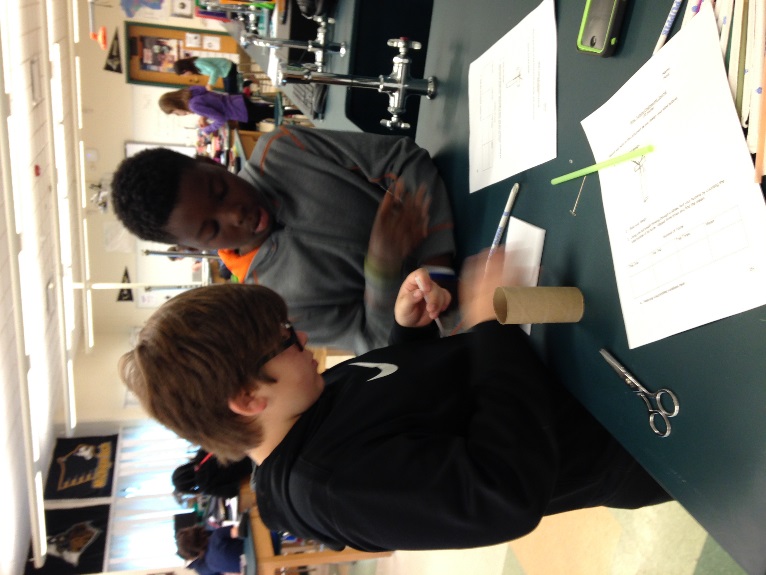 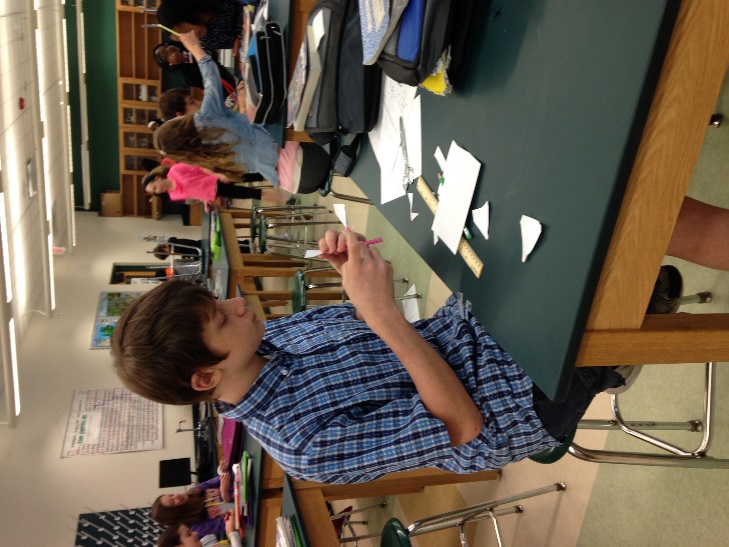 Your turn!
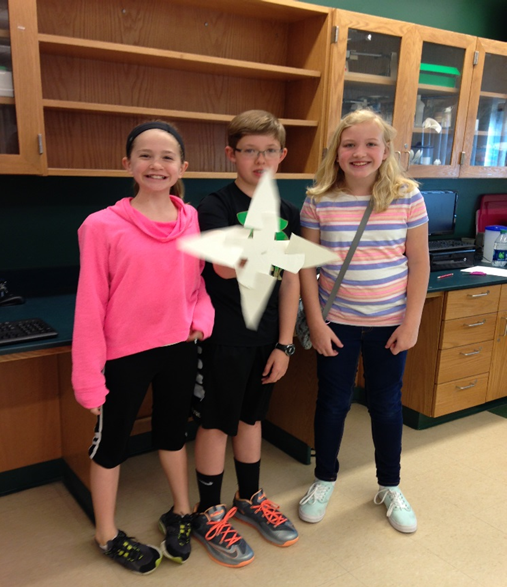 Try out the Dancing Molecules activity
Play the Carbon Cycle game
Design and test a “wind turbine”
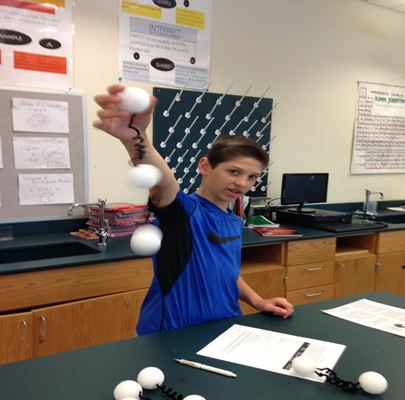 This PowerPoint is available on my school website:
http://gpschools.schoolwires.net/Domain/650